Net Operations Forum
ARRL West Central Florida Section
Dave Rockwell, W4PXE
Section Traffic Manager
References and Credit
References:
ARRL Operations Manual, 12th Edition, 2019
ARRL EC-001, Introduction to Emergency Communications, Section 2, Topic 6a – Basic Net Operations
Contributors:
Helen Straughn, WC4FSU, ARRL North FloridaSection Traffic Manager
Dave Sheppard, W2PAX, ARRL South Florida Section Traffic Manager
Dave Rockwell, W4PXE, ARRL West Central Florida Section Traffic Manager
Mike Drake, WA1RYQ, Training Officer, Pinellas County Auxiliary Communications Service
2
Net Operations Topics
Net Basics
Free Nets
Directed Nets
Net Participation
Net Control Duties
Net Liaisons
Relay Stations
Net Manager Duties and Responsibilities
Net Do’s and Don’ts
Traffic Handling
Questions
3
Net Basics
What Is a Net?
A collection of stations communicating together
Common purpose
Types of Nets
Free or Open (Informal) Net – A group with stations able to contact each other. Might have a net control.
Directed (Formal) Net – Stations communicate only with net control station unless directed to communicate with another station.
4
Net Basics
Types of  Formal (Directed) Nets
Traffic Net – Handles formal written traffic
Formal traffic is formatted messages vs. informal traffic which is just passing information.
Resource Net – Coordinate responder assignments and check-ins (Generally informal traffic)
Tactical Net – Directing response, receiving assignments, coordinating operations (Both formal and informal traffic.)
Information Net – Make announcements, bulletins or collect information (SKYWARN ®)
Health & Welfare Nets – Handles information about people impacted by an event. (Mostly formal traffic)
5
Net Basics
Types of Nets (cont.)
Roll Call Net – A net composed of registered members.
The net control usually conducts a roll call of net members. Net may ask for visitors after the roll call. 
Many local nets are modified roll call nets. Might call by location or call sign component. No fixed roster of stations.
Example: Florida Phone Traffic Net is a Roll Call Traffic Net.
Controlled Net – Net control restricts check-ins to specific traffic and stations only. 
Emergency Management Resource Nets are normally controlled. 
Some SKYWARN ® nets are controlled. Example: Condition Black = Tornado Warning, Condition Red = Severe Weather Warning
6
Net Basics
Net control station is in charge on directed nets.
Nets normally follow a protocol which includes the net instructions and script
Net manager provides instructions on how the NCS should run the net.
The net script, published by net manager, consists of the
Net Pre-amble (Net description and instruction to stations)
Net Procedure (like the roll call)
Net Closing (closing instructions and net report)
7
Net Participation
First rule of net operations is LISTEN.
Good idea to listen to a net several times before joining.
Follow the instructions of the net control. 
Be ready when your station is called. Know what you are going to say before keying the microphone.
When talking, speak at moderate speed. No credits for speed only adds to confusion and need to repeat.
Use standard phonetics and standard prowords. Avoids confusion.
Avoid chit chat and extensive niceties. We don’t need your life history or all medical conditions. Take those discussions off-net.
8
Net Participation
Practice, practice, practice. The more you operate on nets, the better you will become.
Good idea to keep a personal log of stations on the net each time. 
Most Net Control Stations are willing to help beginners become comfortable operating on the net.
Don’t wear out your welcome. If you need a lot of help, ask for a session with an Elmer outside of net time. 
Never correct operating practices on-the-air. If you must, use email or text. 
And it goes without saying, no derogatory comments or expletives. Keep your opinions to yourself.
9
Net Control Duties
Net control station (NCS) handles the minute-by-minute operation of the net.
NCS is appointed and assigned by the Net Manager.
NCS generally follow the net script but may deviate when operations require.
In a directed net, NCS controls all interaction between stations on the net.
Stations should ask NCS permission to contact other stations.
10
Net Control Duties
NCS or designated logging station logs all stations on the net.
For noisy nets or nets with propagation issues, NCS may designate an Alternate Net Control Station (ANCS) to reach stations the NCS may not hear.
ANCS only operates at direction of NCS.
ANCS may conduct roll call, then report station check-ins to NCS when control is returned
Best ANCS is someone located away from NCS to ensure good geographical coverage.
11
Net Control Duties
NCS must give each station time to check in. Wait about 5 seconds or more for responses. Some NCSs say “Nothing heard” before returning to the script.
Net operation is not like DX OPS. There is no hurry in conducting the net.
NCS should echo the call sign of every station checking in. We recommend using standard phonetics to avoid confusion.
Whenever possible, ignore disruptions or interference.
Net may need to move to another frequency or shift to a different time depending on interference or propagation. 
All stations should listen to NCS and follow instructions. Only help the NCS when they ask for help.
12
Net Liaisons
Nets may have liaison stations that bring messages or information from other nets.
The NCS may make a general call for liaison stations or make a roll call of liaisons. 
Liaison stations should identify by call sign, net they represent, and whether they have traffic.
On traffic nets, the NCS will normally ask the liaisons to list the destination of their incoming traffic.
Traffic nets almost always have an outgoing liaison.
13
Relay Stations
The NCS may not hear all stations that check into a net. 
If you hear a station that the NCS doesn’t respond to, wait for a pause, announce RELAY and your call sign. 
NCS should reply with RELAY GO AHEAD. 
NCS should ask for any relays when practical.
Example: After calling for all WHISKEY stations, ask if there are any RELAYs.
Don’t be a RELAY pest. On most nets there will be stations with better reception who routinely act as relays.
14
Net Script
Directed nets should have a protocol and a script.
Protocol is a definition of the net composition and the procedures to be followed.
The net script should follow the protocol. NCSs should follow the script. Avoid going off-script.
Keep the net script clear and concise. Say what needs to be said. Avoid a lot of overhead in the script.
15
Net Script (cont.)
NCSs should memorize the script, but always read from a hard or online copy. Be comfortable with it.
Avoid sidebar discussions. Refer these to after the net.
Remember, EMERGENCY traffic always has priority. There is no need to ask for it, though many nets do. NCSs should ask for PRIORITY traffic.
Pause often while reading the script. Allows stations to catch up.
16
Net Manager
Net manager is responsible for the overall operation and scheduling of the net.
Net manager establishes the protocol and normally writes/publishes the net script.
Net manager should participate in the net as often as practical. 
Let NCSs run the net. Be there to answer questions, but don’t hover and interrupt. NCSs should query the Net Manager if advice is needed.
Remember, don’t correct operators on-the-air. Do it privately after the net. 
Net manager should keep records of the net and make monthly reports to sponsoring agencies or the ARRL as appropriate.
17
Net Do’s
Be on time. Both as NCS or participant.
Remain on the net until the end unless the protocol allows early release.
Be ready when your station is called and know what you are going to say before you key the mic.
Keep a note pad handy to jot down items you might need to remember, like call signs.
Avoid chit-chat during the net. Keep niceties like “How are you?” or “Have a great day.” to a minimum.
Volunteer to be NCS if you have the opportunity.
Study the reference materials to become a better net participant.
Follow the instructions of Net Control.
And listen, listen, and listen.
18
Net Don’ts
Don’t interrupt Net Control unless there is emergency traffic.
Avoid doubling with other stations. Don’t be in a hurry. 
Avoid non-standard phonetics like “KILOWATT” or “SUGAR”. Most NCSs and participants understand the standard phonetic alphabet.
Don’t race through your call sign. Remember, the NCS is writing it down. If you are asked to repeat, you are doing it WRONG.
Don’t give your life history when checking in. A check-in should be about 5 to 10 seconds.
19
Handling Traffic
All nets should be ready for PRIORITY traffic.
Refer ROUTINE messages to a traffic net.
On traffic nets
Ask for net liaisons, first. If no liaison station, ask for Official Relay Stations.
Ask call sign of stations holding traffic
Rotate through stations with traffic and copy down the locations. 
Have station receiving message call sending station and confirm good communications.
When possible, move actual traffic handling to another frequency or channel.
20
Handling Traffic
Remember, traffic should follow the “minimum hops” rule of thumb.
If recipient is on the net, that station takes the traffic.
If recipient is not on net, have liaison nearest take the traffic.
As last resort ask an ORS to take the traffic.
If a station acts as full relay, that counts as two messages.
Net Control Stations should be experienced traffic handlers.
Only way to be good at handling traffic is to DO IT!
21
Questions
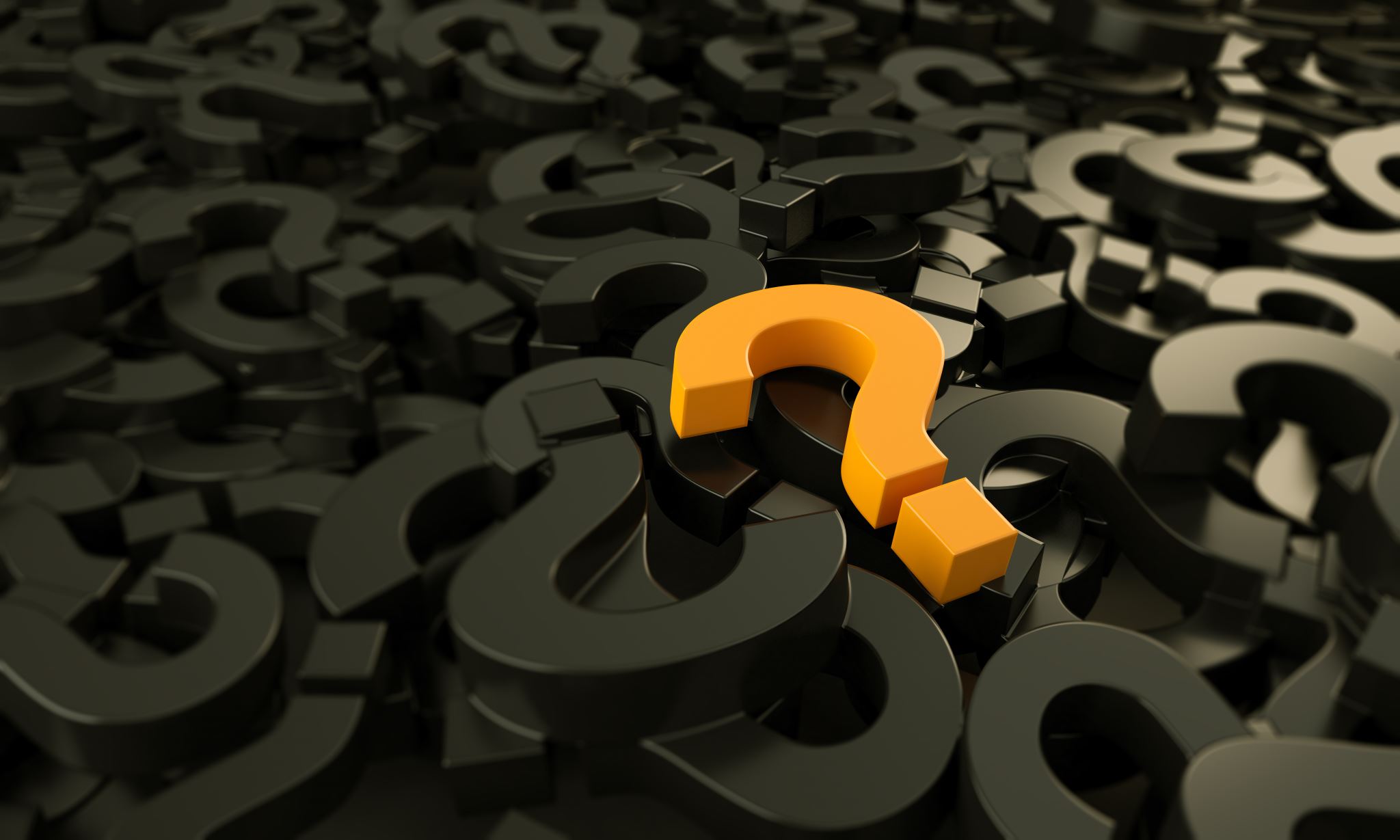 22